PATHOLOGIE MUSCULAIRE
PLAN
Introduction
Sémiologie générale clinique
Sémiologie générale paraclinique
Etiologies:M.hereditaires
                       M.acquises
traitement
INTRODUCTION
La pathologie musculaire comporte l’ensemble des signes cliniques dus à l’atteinte de la fibre musculaire qu'elle soit d’origine héréditaire ou acquise.
SEMIOLOGIE GENERALECLINIQUE
Déficit moteur
Proximal et bilatéral Prédomine à la racine des membres et sur la musculature axiale
SEMIOLOGIE GENERALECLINIQUE
Coté de 0 à 5 selon la classification  du Medical Research Council (MRC):
           0 : Pas de mouvement 
           1 : Ébauche de contraction 
           2 : Mouvement actif après élimination de la  gravité 
           3:  Mouvement actif contre gravité. 
           4 : Mouvement actif contre faible résistance 
           5 : Mouvement et force musculaire normale.
SEMIOLOGIE GENERALECLINIQUE
Atteinte ceinture scapulaire et nuque
déficit des deltoïdes, des biceps et triceps brachiaux
scapula alata (décollement des omoplates par paralysie des grands dentelés)
SEMIOLOGIE GENERALECLINIQUE
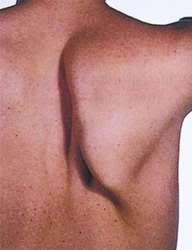 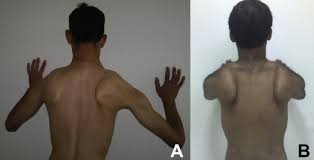 SCAPULA ALATA
SEMIOLOGIE GENERALECLINIQUE
Atteinte ceinture pelvienne et muscles paravertébraux
    marche dandinante," en canard "
difficulté à se relever de la position accroupie (le malade prend appui avec ses mains sur les genoux et " grimpe " le long de ses cuisses) ou de la position assise (signe du tabouret)
hyperlordose (atteinte des muscles paravertébraux)
SEMIOLOGIE GENERALECLINIQUE
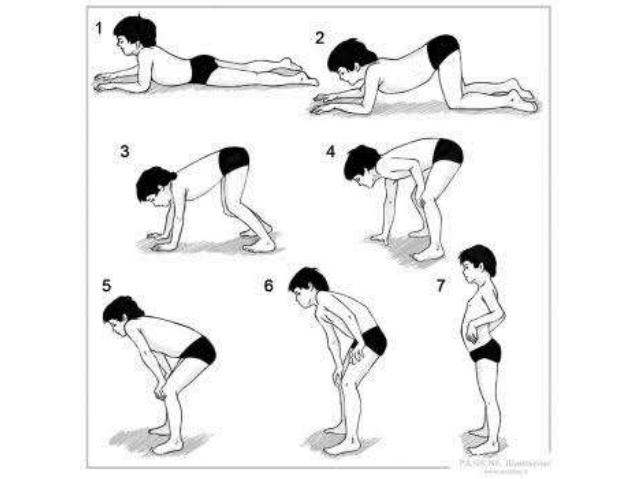 Signe du tripode
Signe du tabouret
SIGNE DE GOWERS
SEMIOLOGIE GENERALECLINIQUE
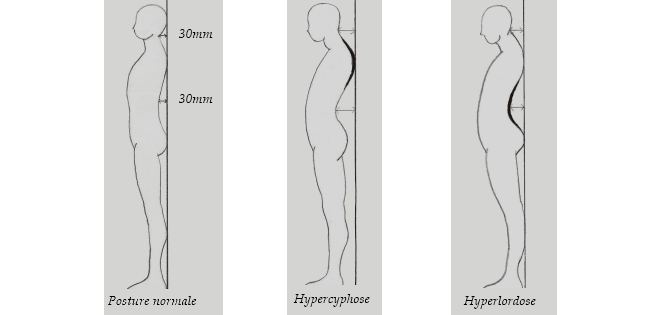 SEMIOLOGIE GENERALECLINIQUE
Atteinte des muscles de la face 
orbiculaires des paupières
releveur de la paupière supérieure (ptosis)
muscles oculomoteurs ou pharyngo-laryngés
SEMIOLOGIE GENERALECLINIQUE
Autres signes 
muscles distaux
muscles respiratoires (syndrome restrictif)
cœur (cardiomyopathie)
SEMIOLOGIE GENERALECLINIQUE
Modifications du volume musculaire
Amyotrophie
Même topographie que le déficit moteur ( proximal et bilatéral) et sévérité variable
Parfois masquée par le panicule adipeux
Parfois absente
Hypertrophie, plus rare, concernant surtout les mollets.
SEMIOLOGIE GENERALECLINIQUE
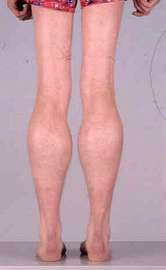 Hypertrophie des mollets
SEMIOLOGIE GENERALECLINIQUE
Anomalies de la contraction ou de la décontraction musculaire
Abolition du réflexe (ou contraction) idio-musculaire :
La percussion directe du muscle (avec un marteau à réflexes) ne provoque plus la réponse normale (qu'est la contraction en masse du muscle suivie d'une décontraction rapide)
Contraction anormale, "en boules"
SEMIOLOGIE GENERALECLINIQUE
Myotonie
Lenteur de la décontraction musculaire, indolore
Spontanée (le patient desserre lentement un objet ou la main de l'examinateur) ou provoquée (par percussion de l'éminence thénar : le pouce se met en adduction et ne revient que lentement à sa position initiale).
SEMIOLOGIE GENERALECLINIQUE
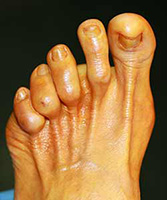 Rétractions tendineuses
Signes négatifs
Pas de déficit sensitif
Pas d'abolition des réflexes ostéo-tendineux (sauf à un stade évolué)
Pas de fasciculations
SEMIOLOGIE GENERALEPARACLINIQUE
Electromyogramme (EMG) : tracé myogèneAnormalement riche en unités motrice par rapport à l'effort fourni (un grand nombre d'unités sont recrutées : sommation spatiale)
Potentiels polyphasiques, de brève durée et de faible amplitude
SEMIOLOGIE GENERALEPARACLINIQUE
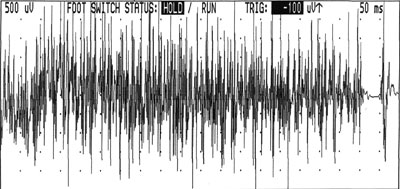 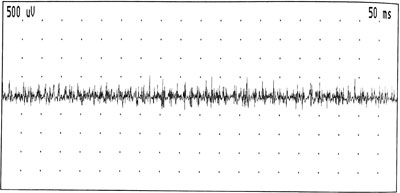 EMG NORMAL
EMG MYOGENE
SEMIOLOGIE GENERALEPARACLINIQUE
Augmentation des enzymes musculaires
CPK ,LDH
Due à la nécrose des fibres musculaires (d'où libération et passage dans le sang des enzymes)
Parfois considérable (10 à 20 fois la normale)
SEMIOLOGIE GENERALEPARACLINIQUE
Biopsie musculaire
Tous les fascicules sont atteints de façon inégale : coexistence de fibres atrophiques et hypertrophiques
Présence de fibres nécrosées et de fibres en régénérescence (basophiles)
Fibrose et augmentation du tissu adipeux
Permet le diagnostic étiologique
DIAGNOSTIC ETIOLOGIQUE
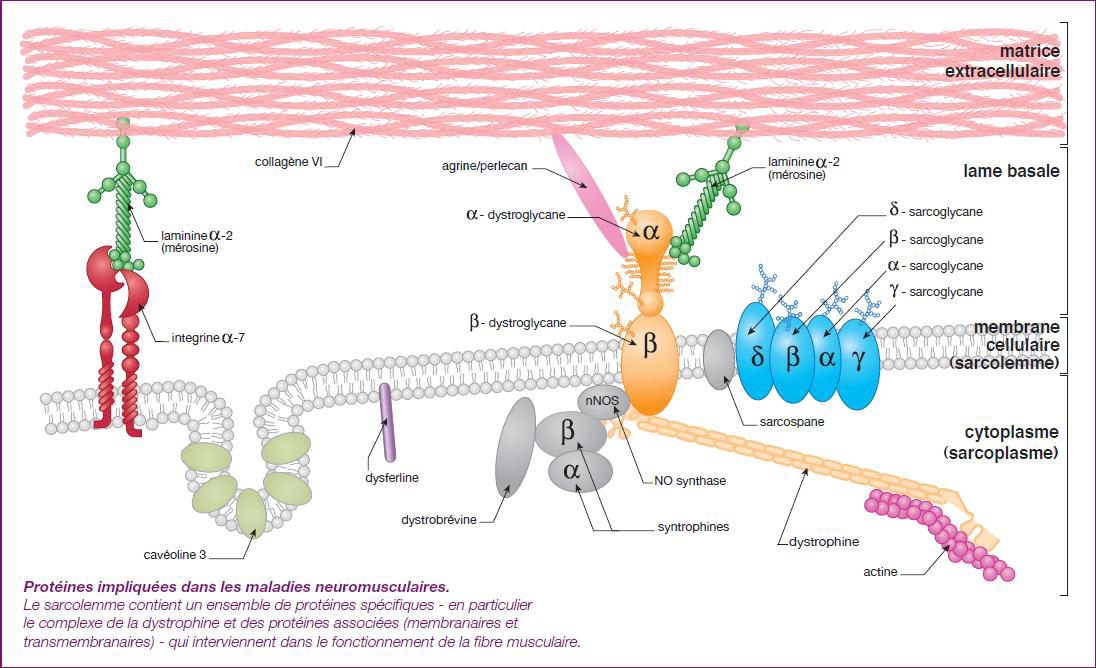 Protéines impliquées dans les maladies neuro- musculaires
Le sarcolemme contient un ensemble de protéines spécifiques :en particulier le complexe de la dystrophine et des protéines associées membranaires et transmembranaires qui interviennent dans le fonctionnement de la fibre musculaire
DIAGNOSTIC ETIOLOGIQUEmyopathies héréditaires
Dystrophies musculaires type Duchenne (DMD) 
Transmission liée à l ’X (1garçon /3500) 
Début première décennie (avant 5 ans) 
Déficit musculaire progressif symétrique, CPK++ 
Sélectivité de l ’atteinte musculaire: 
 quadriceps, psoas, moyen fessier, jambier ant., biceps et triceps brachial
DIAGNOSTIC ETIOLOGIQUE myopathies héréditaires
Cardiomyopathie 
•Insuffisance respiratoire 
•Déficit cognitif: 1/3 des DMD
Décès vers 20 ans
DIAGNOSTIC ETIOLOGIQUE myopathies héréditaires
Dystrophies musculaires type Becker:BMD
Transmission liée à l ’X
Debut vers l’age de 12 ans 
Atteinte cardiaque moins frequente
Pronostic meilleur
DIAGNOSTIC ETIOLOGIQUE myopathies héréditaires
Dystrophies progressives des ceintures (LGMD)
Touche les 2 sexes
Le complexe glycoprotéique sarcolemmique (Autosom. Récessives) 
Sarcoglycanes (sarcoglycanopathies)
Dysferline (Dysferlinopathies)
dystroglycan (dystroglycan opathies)
Les protéines cytoplasmiques (Autosom. Récessives) 
Calpaïne(Calpaïnopathies)
DIAGNOSTIC ETIOLOGIQUE myopathies héréditaires
Myopathie facio-scapulo-humérale (FSH) maladie de Landouzy Dejerine
Transmission autosomique dominante 
Age de début: très variable de 4 à 30 ans
DIAGNOSTIC ETIOLOGIQUE myopathies héréditaires
Signes cliniques: déficit et amyotrophie ASYMETRIQUE 
muscles faciaux 
fixateurs de l’épaule 
muscles pectoraux 
extenseurs et des releveurs des orteils
DIAGNOSTIC ETIOLOGIQUE myopathies héréditaires
Autres signes cliniques 
Surdité de perception 
Telangiectasies et microanévrysmes rétiniens 
Troubles du rythme supra-ventriculaire 
Insuffisance respiratoire restrictive
DIAGNOSTIC ETIOLOGIQUE myopathies héréditaires
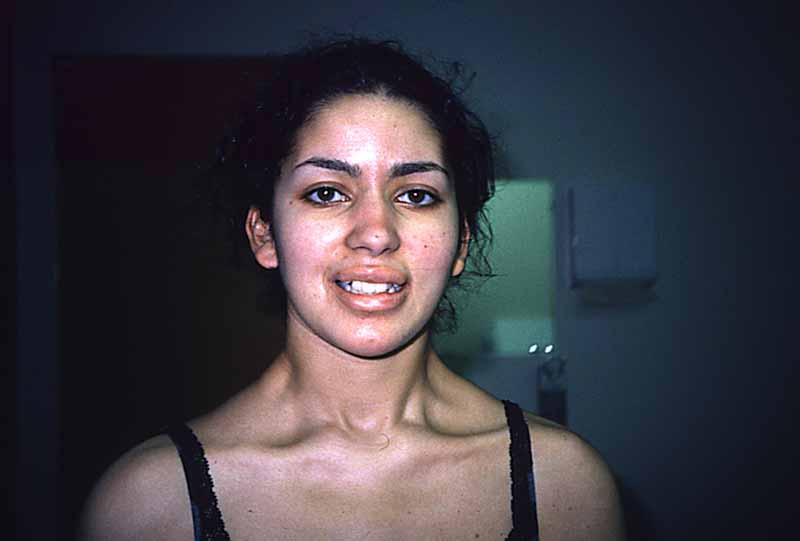 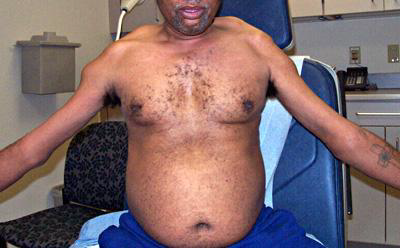 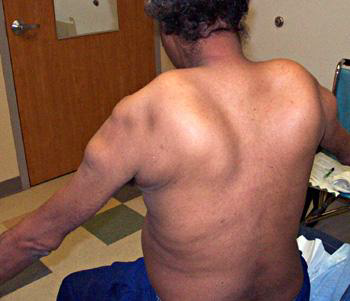 MYOPATHIE FACIO –SCAPULO- HUMERALE
DIAGNOSTIC ETIOLOGIQUE myopathies héréditaires
Dystrophie myotonique de Steinert 
Héréditaire (AD) 
Déficit musculaire : distal, facial et axial 
Myotonie 
Cardiopathie (troubles du ryhtme cardiaque ) 
Déficience respiratoire 
Troubles digestifs
DIAGNOSTIC ETIOLOGIQUE myopathies héréditaires
Cataracte précoce (rétinopathies) 
Troubles endocriniens (diabète, hypofertilité) 
Troubles cognitifs (retard scolaire, troubles perception des émotions, démence)
DIAGNOSTIC ETIOLOGIQUE myopathies acquises
Les Myopathies Inflammatoires 
 Maladies inflammatoires chroniques du muscle squelettique 
Rares et sévères 
Origine auto-immune,s’accompagnent le plus souvent de cancers.
DIAGNOSTIC ETIOLOGIQUE  myopathies acquises
Dermatomyosites 
Signes cutanés:
 Erythéme des faces d’extension
Signe du décolleté ou du châle
Photosensibilité
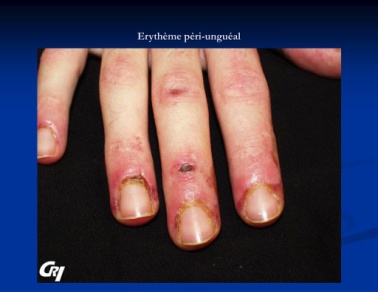 Signe de la manucure
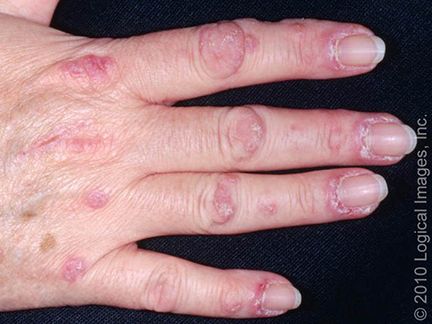 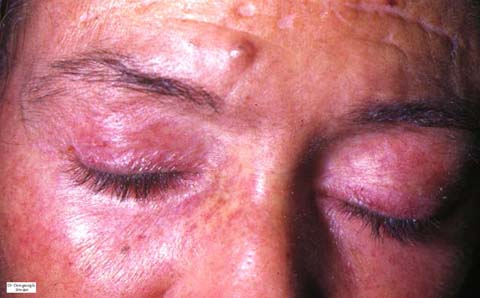 Erytheme peri orbitaire
Papules de gottron
DIAGNOSTIC ETIOLOGIQUE  myopathies acquises
Signes de connectivite 
 Arthalgies, polyarthrite
Syndrome de Raynaud  
Mains de mécaniciens (hyperkératose fissurée) 
Sclérodactylie, calcinose  
Atteinte interstitielle pulmonaire
DIAGNOSTIC ETIOLOGIQUE  myopathies acquises
Polymyosites
Absence d’atteinte cutanée
Le tableau clinique est precedé de douleurs musculaires
DIAGNOSTIC ETIOLOGIQUE  myopathies acquises
Diagnostic positif des myopathies inflammatoires repose sur :
Bilan biologique :NFS ,VS CRP qui mettent en évidence une réaction inflammatoire.
Dosage des enzymes musculaires.
EMG.
Biopsie musculaire: infiltrats inflammatoires.
DIAGNOSTIC ETIOLOGIQUE  myopathies acquises
Myopathies toxiques:
Corticoides au long cours 
Les hypolipemiants:statines et fibrates
Anti mitotiques
Anti retroviraux
Antithyroidiens
Anti acides
TRAITEMENT
Myopathies hereditaires:pas de traitement
Reeducation fonctionnelle
Arthrodese
Chaussures orthopediques
Conseil genetique
TRAITEMENT
Myopathies inflammatoires:
Bolus de corticoïdes 1g/j pendant 3-5 jours puis relai par voie orale à raison de 1mg/kg/j.
Puis dégression progressive.
En cas de formes récidivantes ,bolus d’immunosuppresseurs(cyclophosphamide)et relai par voie orale (azathioprine).
TRAITEMENT
Myopathies toxiques :arrêt du produit en cause et rééducation fonctionnelle.